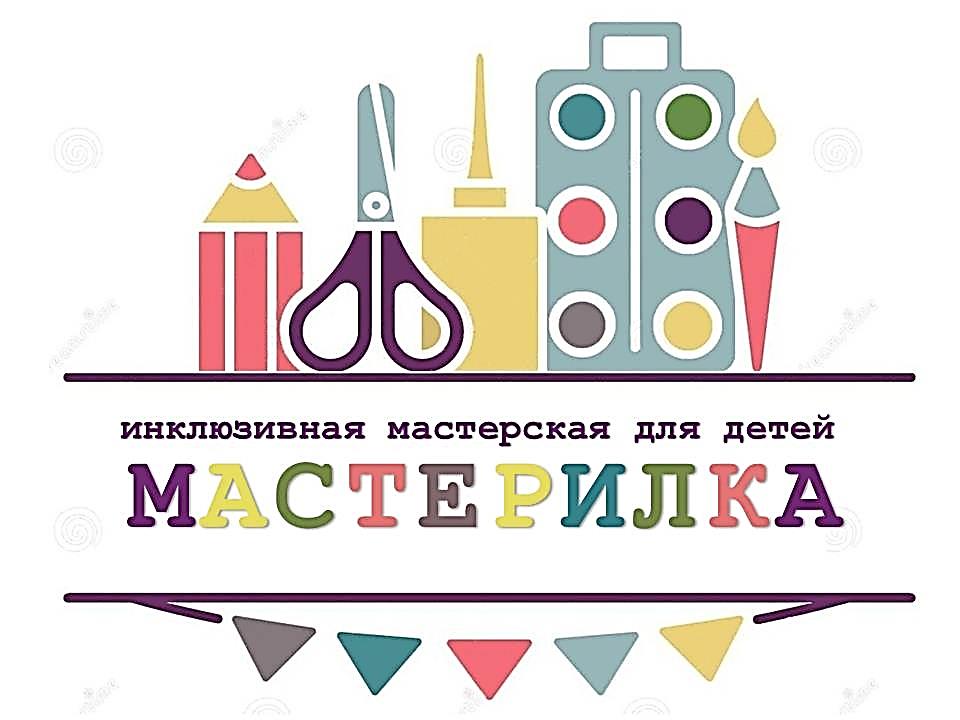 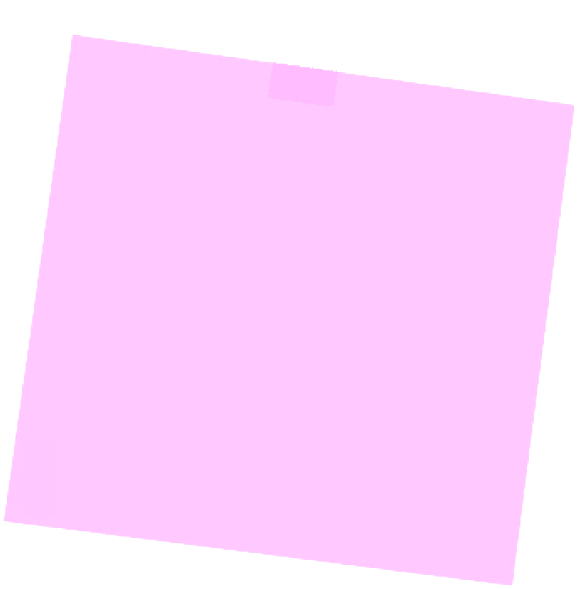 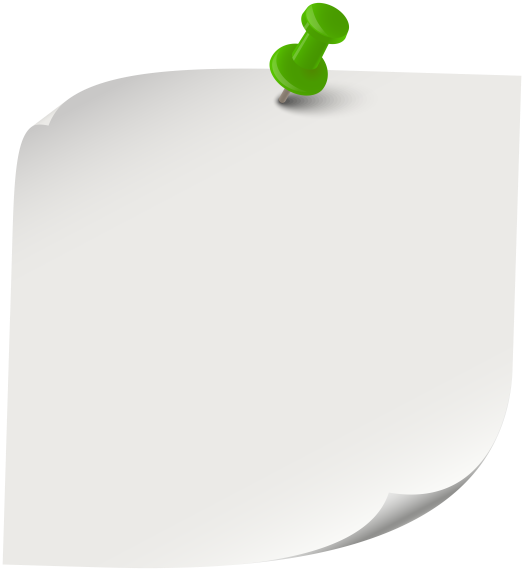 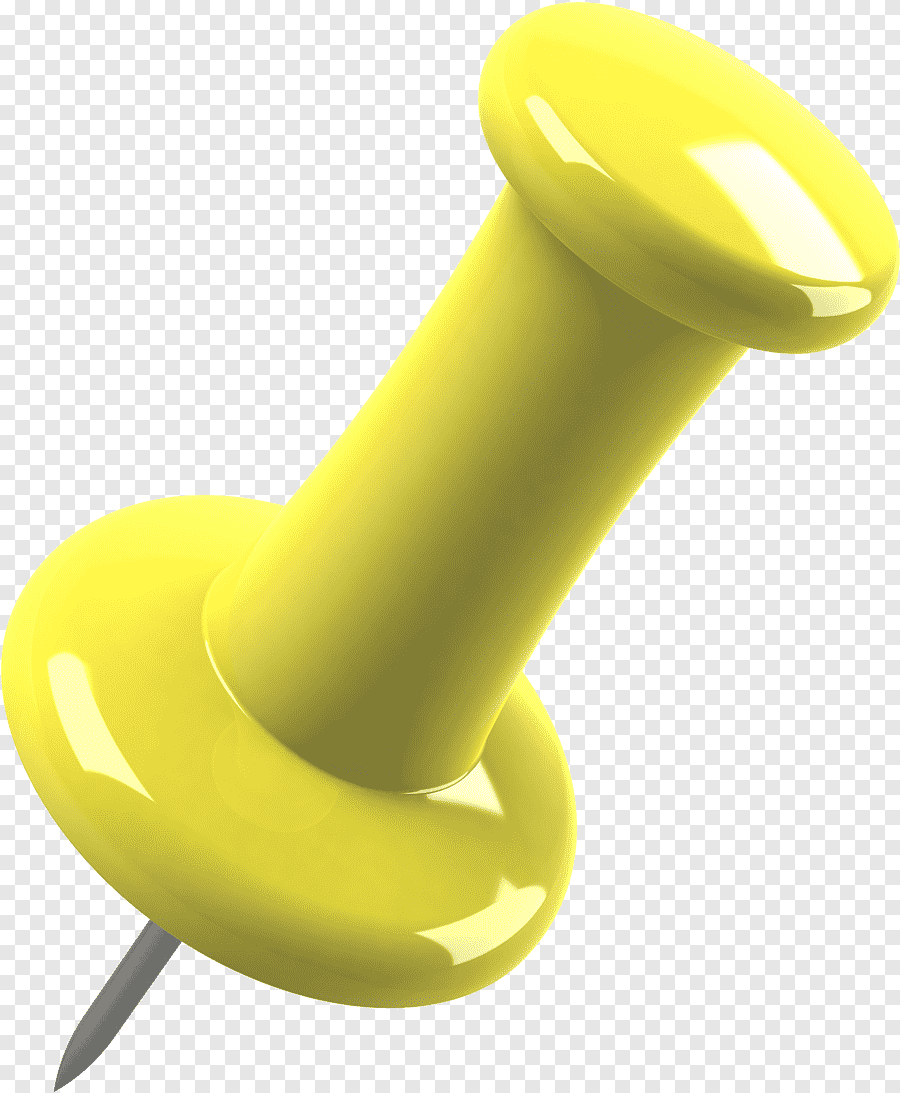 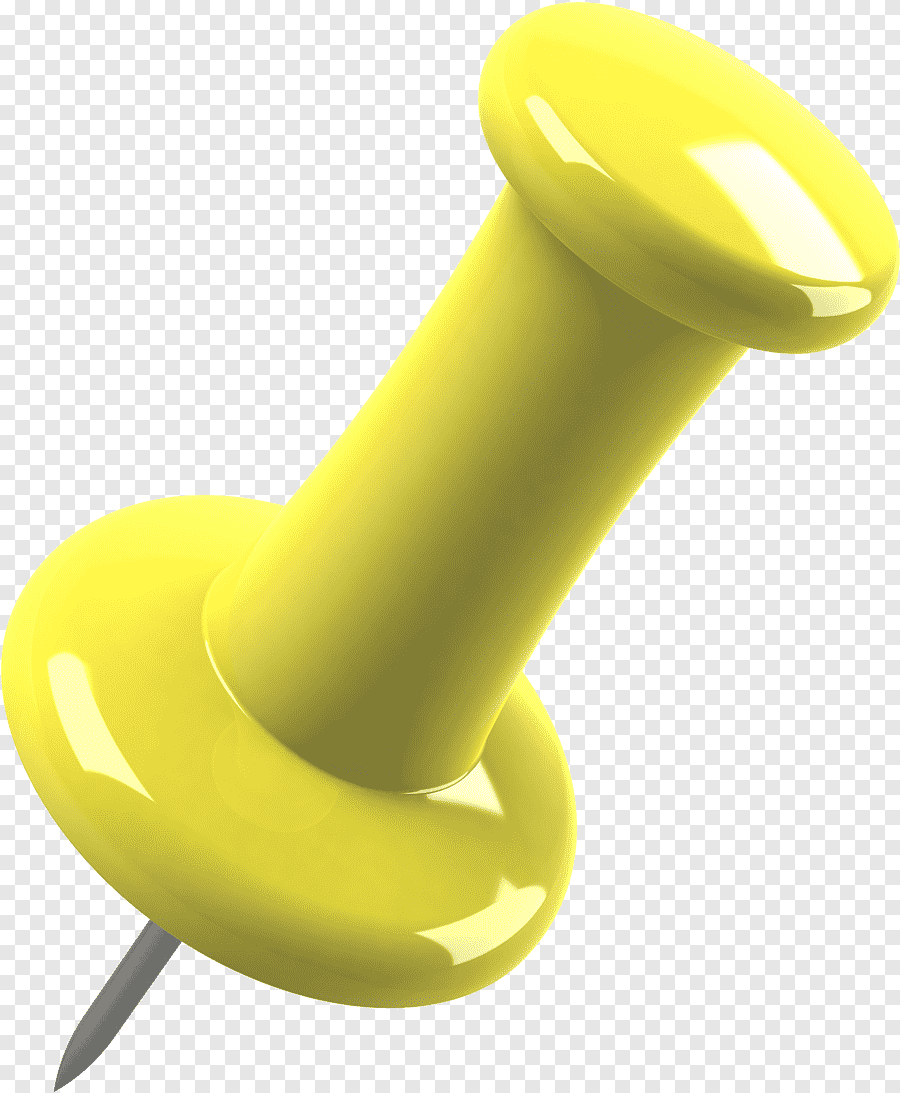 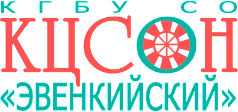 План мероприятий 
на март
 2022
Начало 
занятий 
в 14-00
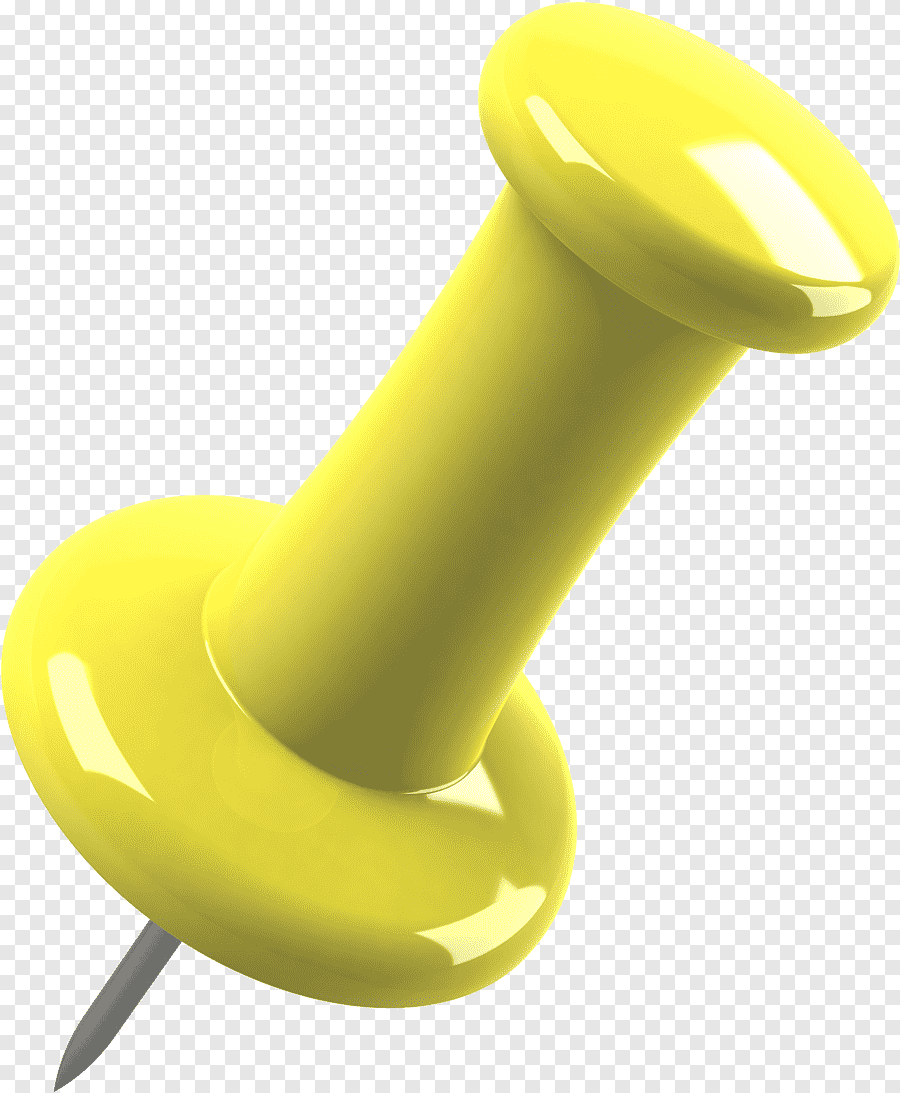 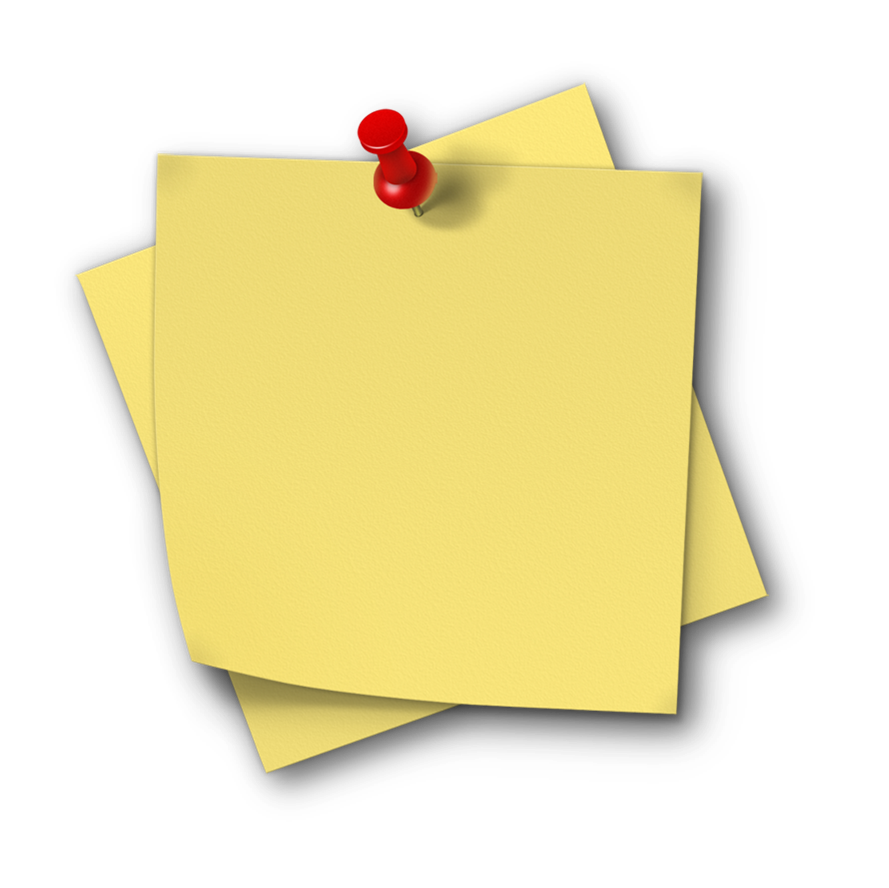 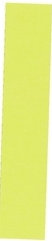 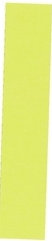 29 и 31 марта
поделка-марионетка к 1 апреля в смешанной технике «Веселый клоун»
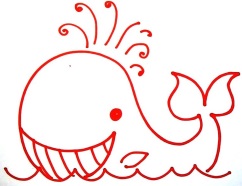 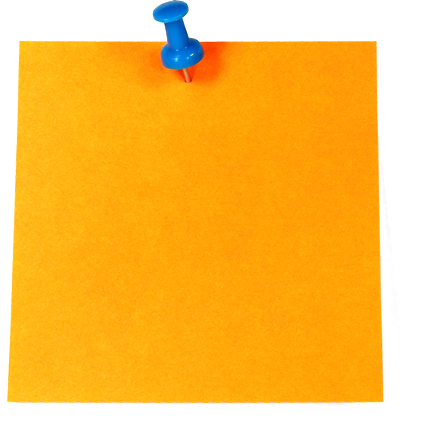 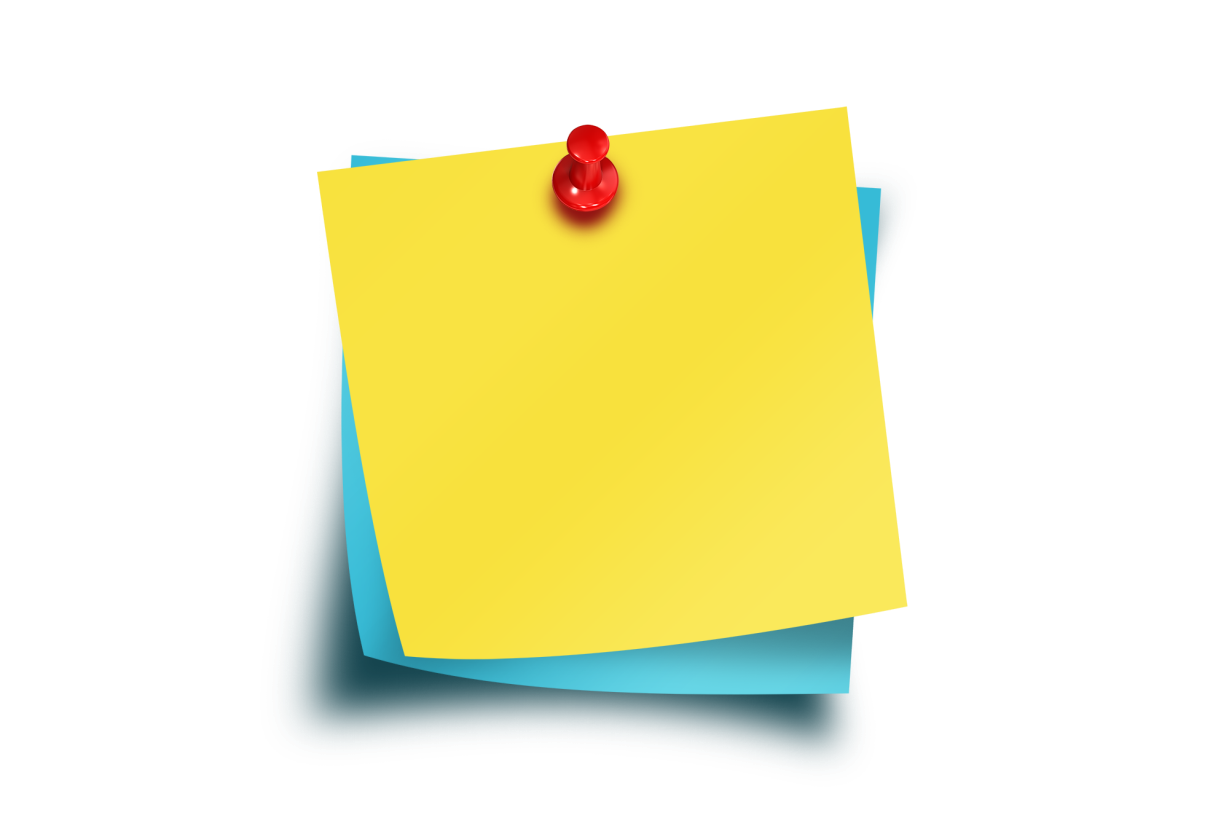 10 марта
Оформление угла, дуги в технике Изонить
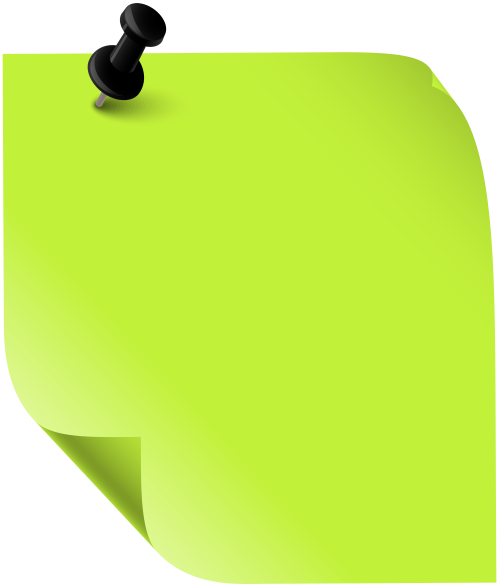 01 марта
Обереговая кукла «Масленица»
22 и 24 марта
Изготовление брелка-подвески «Деревце»
15 и 17 марта
Открытка в технике изонить
«Весеннее солнышко»
03 марта
Изготовление открытки 
«Подарок любимой мамочке»
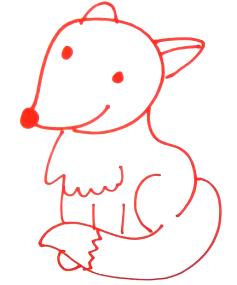 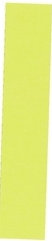 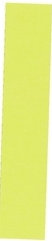 Бисеро-плетение
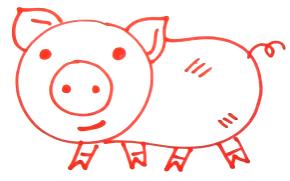 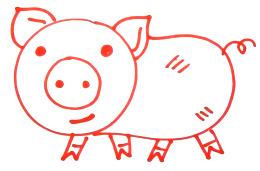